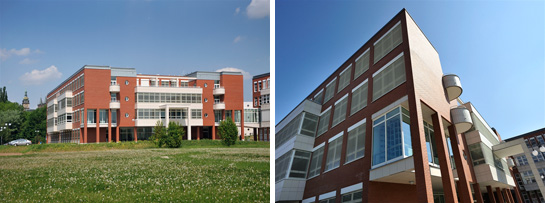 Den otevřených dveří
Ekonomika a management
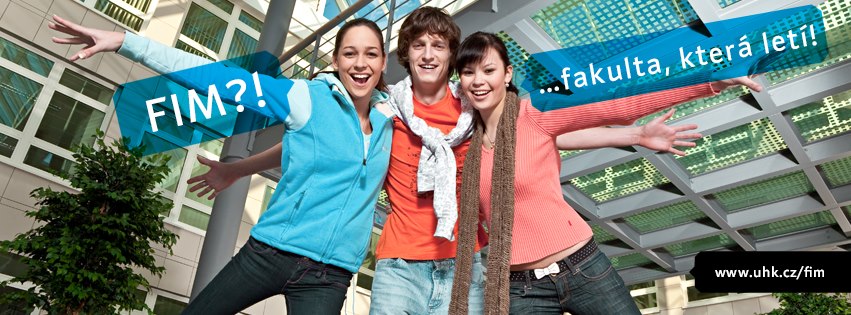 Vítejte na prezentaci, provede Vás:
Mgr. Markéta Levínská, Ph.D.
Ing. Libuše Svobodová, Ph.D.
Fakulta informatiky a managementu
Bakalářské studium v oborech:
Ekonomika a management
Aplikovaná informatika
Informační management 
Informační a síťová bezpečnost
Management cestovního ruchu 
Magisterské studium v oborech:
Ekonomika  a management
Aplikovaná informatika
Datová věda
Informační management
Doktorské studium v oborech:
Ekonomika  a management
Informační a znalostní management
Aplikovaná informatika
Ekonomika a management – Bc.
Prezenční i kombinovaná forma studia 
Uplatnění absolventa na pozici finančního manažera malé nebo střední firmy, popř. obdobnou pozici v neziskovém sektoru.
Znalosti z ekonomické teorie, financí a bankovnictví, managementu a podnikové ekonomiky.
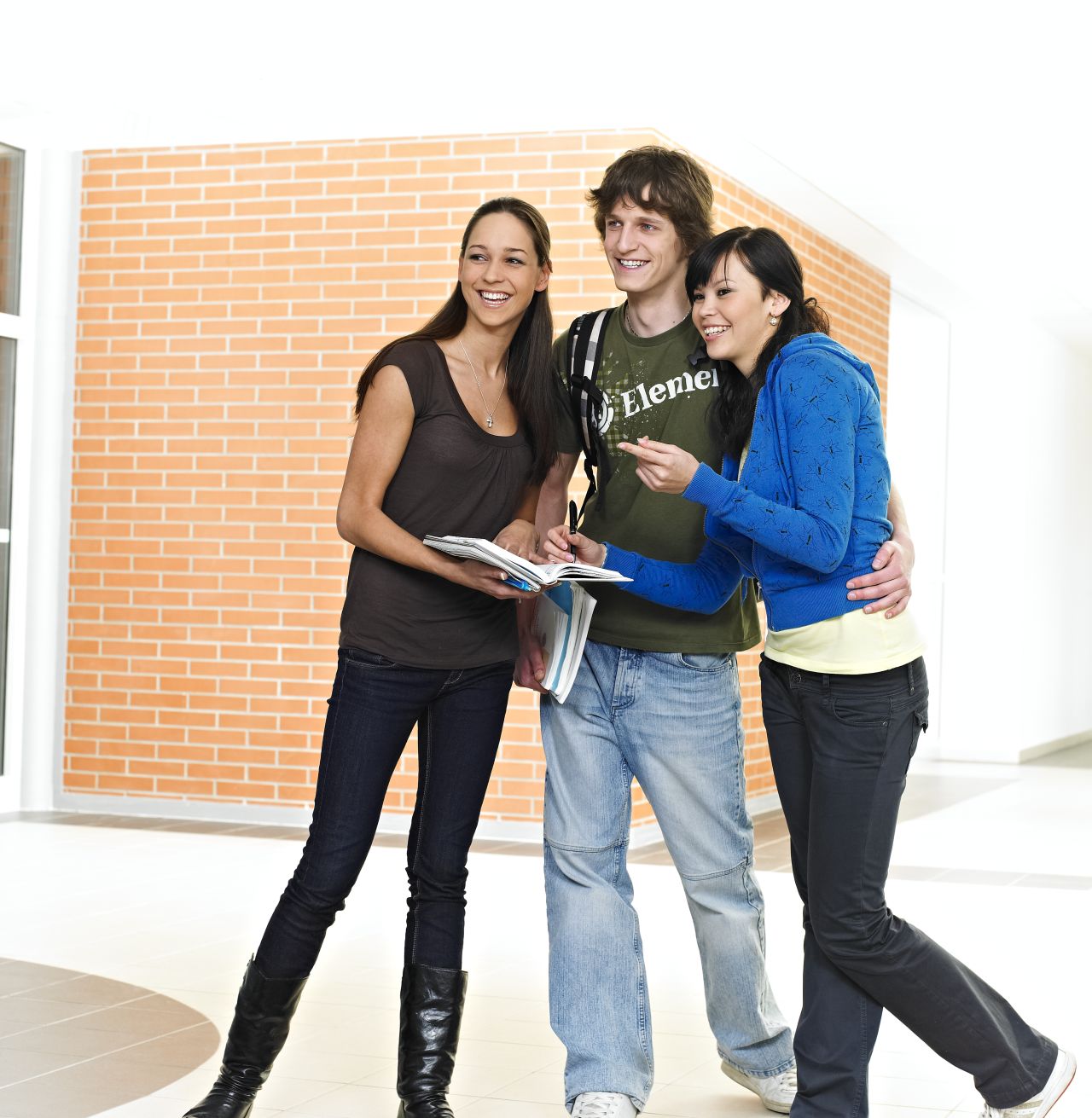 Ekonomika a management – Bc.
Klíčové předměty
Mikroekonomie 
Makroekonomie 
Podniková ekonomika
Bankovní podnik
Podnikové daně
Finanční účetnictví 
Manažerské účetnictví
Mezinárodní finance
Drobné podnikání
Management
Marketing
Právo
Psychologie
Základy matematiky 
Ekonomická statistika
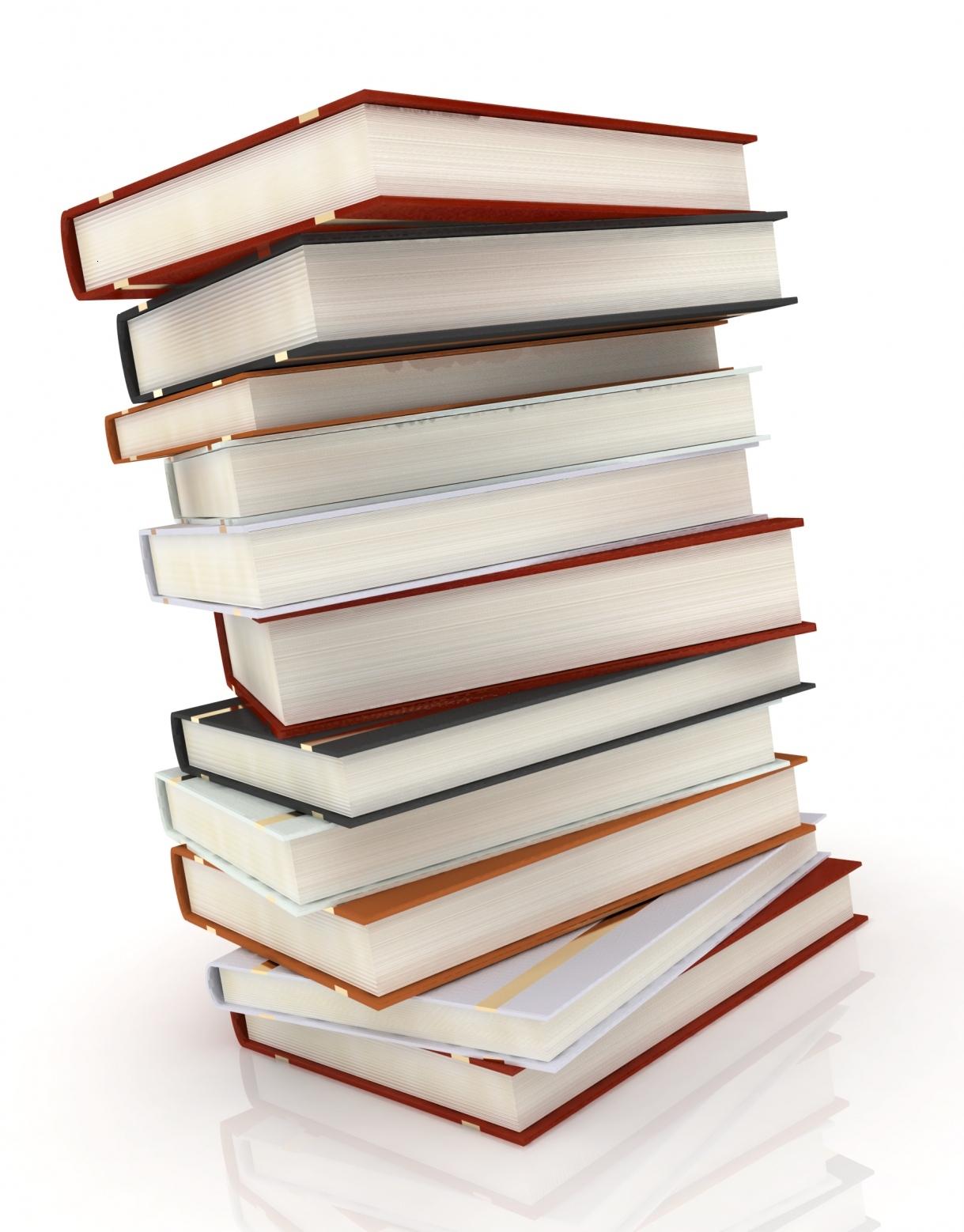 Ekonomika a management – Bc.
Příklady závěrečných prací
Účetnictví v informačním systému podniku 
Regionální aspekty politiky zaměstnanosti v ČR
Efektivnost daňové soustavy
Moderní produkty na českém pojistném trhu
Aktuální trendy ve financování bydlení
Bankovní systém v ČR
Spoření a investování
Vývoj a podpora prodeje produktu
Řízení projektů
Analýza konkurenční schopnosti
Firemní kultura – vývoj firemní kultury
Výzkum konzumního chování v dospívání a dospělosti
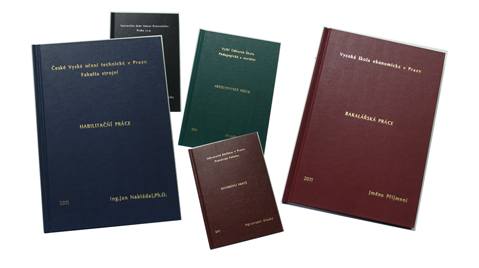 Ostatní předměty
Min. 4 semestry odborného cizího jazyka
Anglický jazyk, německý jazyk (volitelný)

Velký výběr nepovinných předmětů
Pohybová aktivita
Předměty jiných oborů FIM i dalších fakult UHK
Management
Právo
Informatika
Principy datové vědy
a mnoho dalších
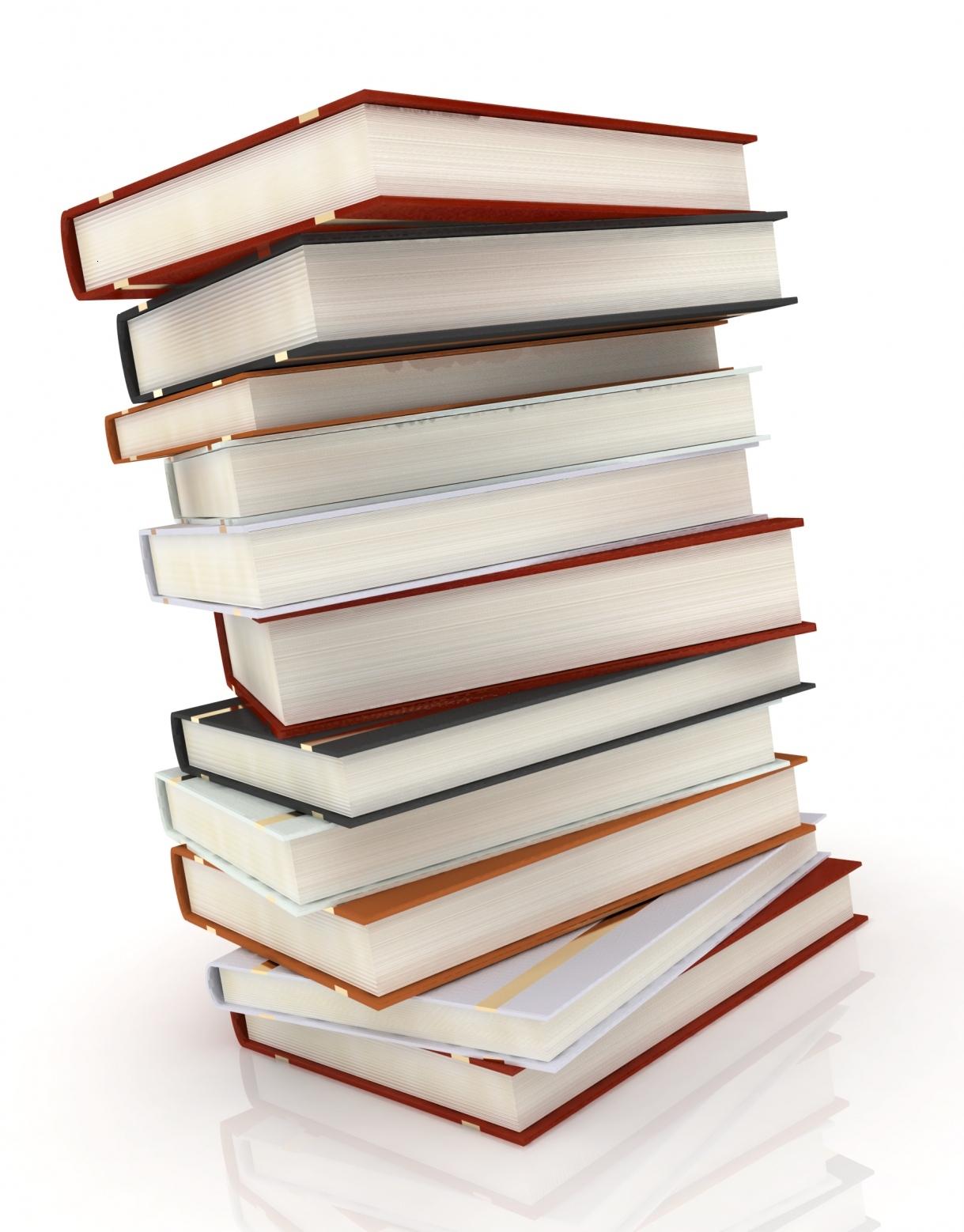 Ekonomika a management – Ing.
Prezenční forma studia 
Absolvent je kompetentní pro praktické uplatnění ve všech úrovních manažerských a specializovaných odborných pracovních pozicích v průmyslových a obchodních podnicích, finančních společnostech, organizacích veřejné a státní správy, poradenských společnostech a neziskových organizacích.
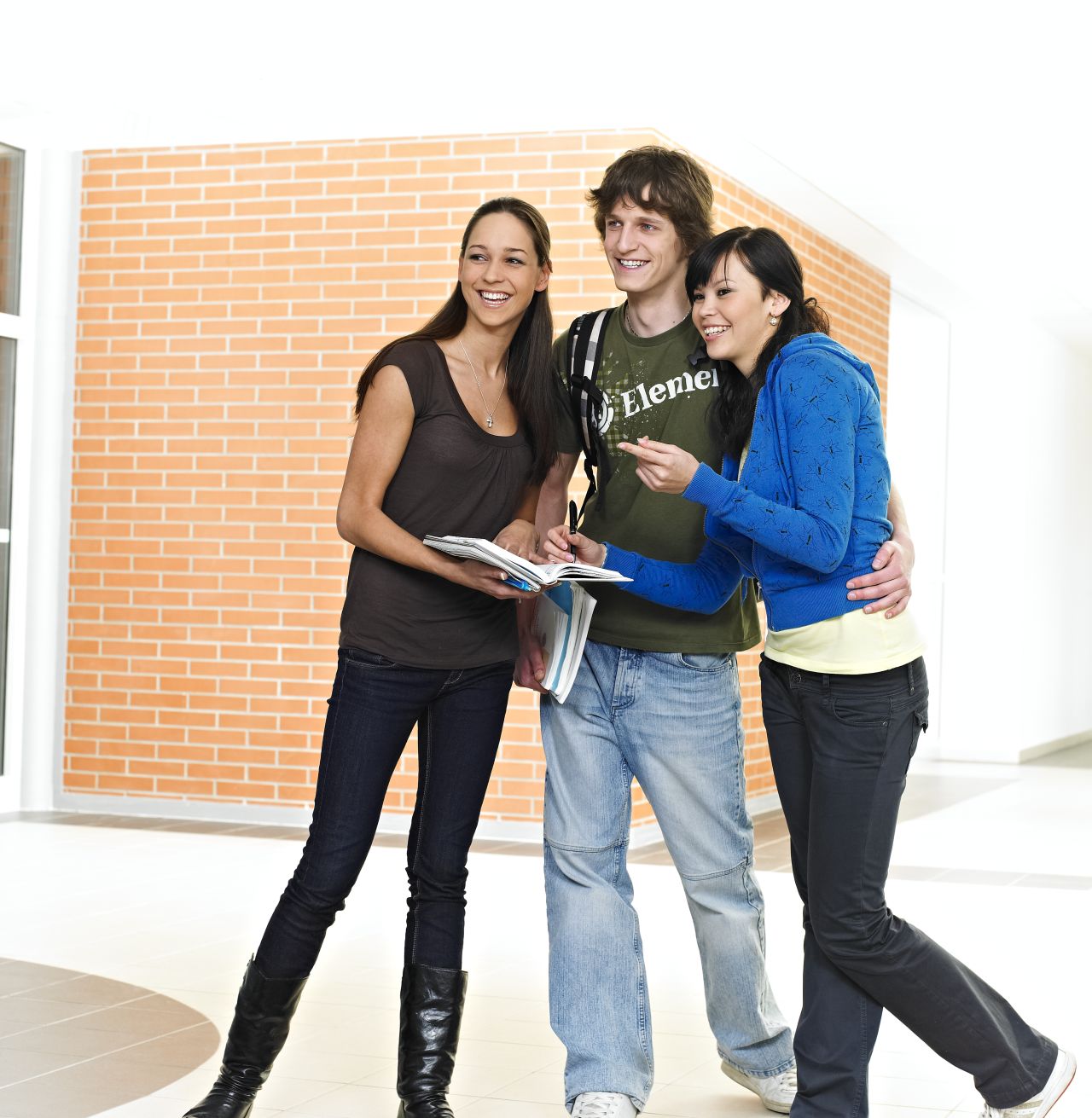 Ekonomika a management – Ing.
Klíčové předměty
Mikroekonomie 
Makroekonomie 
Controlling
Podniková ekonomika
Ekonomika veřejného sektoru
Základy mezinárodního účetnictví
Ekonometrie
Manažerské metody
Právo
Sociologie a psychologie řízení
Internetový marketing
Psychologie
Aplikovaná statistika
Systémy pro podporu managementu I a II
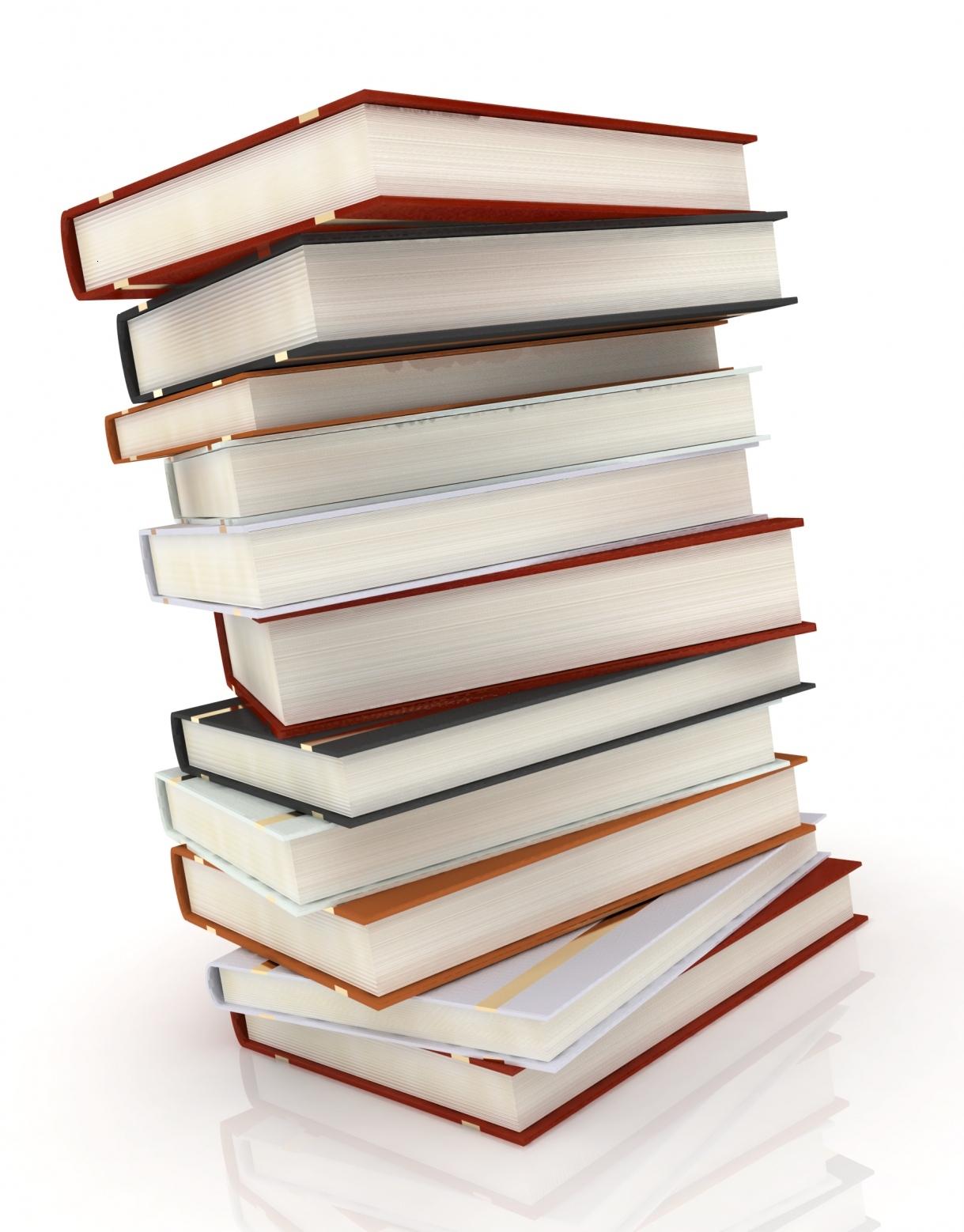 Studium na FIM
E-learning
Pro všechny předměty
Materiály dostupné 24 hodin denně
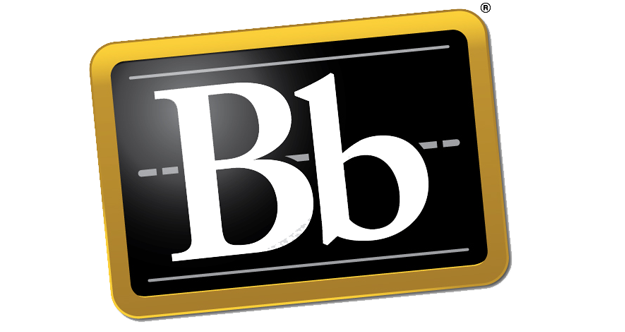 Klikni:)
Získáte znalosti a dovednosti
výběru lidí a zvyšování jejich kvalifikace
vyhledání / využití příležitostí pro podnikání
rozpoznání 
a řízení rizik při podnikání
poznání právních souvislostí a postupů při zakládání a řízení firem
hospodaření s časem
využívání metod moderního marketingu
vedení, motivování a stimulování lidí
vedení pracovních týmů
využívání  moderních metod rozhodování, plánování, organizování a kontrolování
využívání moderních manažerských informačních a komunikačních systémů
zvyšování konkurenční schopnosti firem
projektové řízení
Získáte znalosti a dovednosti
finančnímu řízení firem
účelnému hospodaření firem
účetnictví a výkaznictví firem
poznání právních a daňových souvislostí hospodaření firem
vztahů mezi nabídkou a poptávkou
vlivů inflace nebo deflace na firmy
tvorbě ceny a kalkulace
zvýšení vlastní finanční svobody
pochopení úlohy peněz v ekonomice
státu a firem
porozumění makro / mikro ekonomickým jevům
pochopení principu finančních toků firmy
využívání úvěru firmou i bankou
Budete mít možnost
aktivnímu sportování
aktivní zábavě
setkávání se 
v relaxační zóně fakulty
studijním pobytům ERASMUS
kulturnímu vyžití v Hradci Králové
kontaktu se zahraničními kolegy
cestování doma zahraničí
aktivitám v AISEC
kontaktu s kolegy z jiných fakult naší Univerzity Hradec Králové
kontaktu s kolegy z jiných fakult univerzit v Hradci Králové
klubovým,
vzdělávacím, a jiným aktivitám
Přijímací zkoušky
Ekonomika a management
Bakalářské studium
Písemný test z matematiky
Písemný test z anglického jazyka
Magisterské studium
Písemný test z managementu a ekonomie

Vzorové testy z minulých let k dispozici na webu https://www.uhk.cz/cs-CZ/FIM/Studium/Prijimaci-rizeni-(1)/Vzorove-testy
Fakulta informatiky a managementu – Studium – Přijímací řízení – Vzorové testy
Počty přijímaných studentů
Statistiky za rok 2023 + 2024
#FIMUHK
Na shledanou …
na Fakultě informatiky a managementu UHK
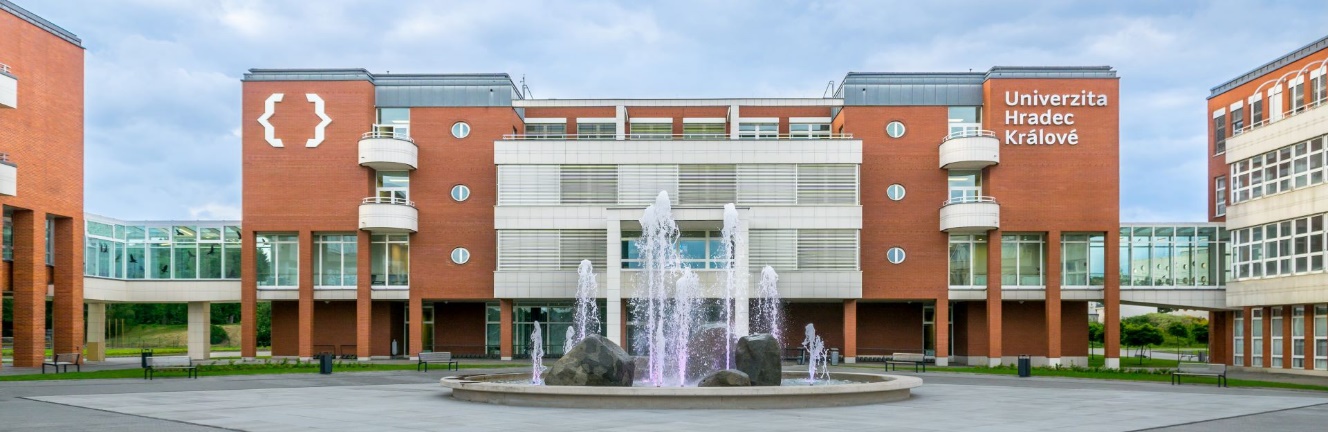